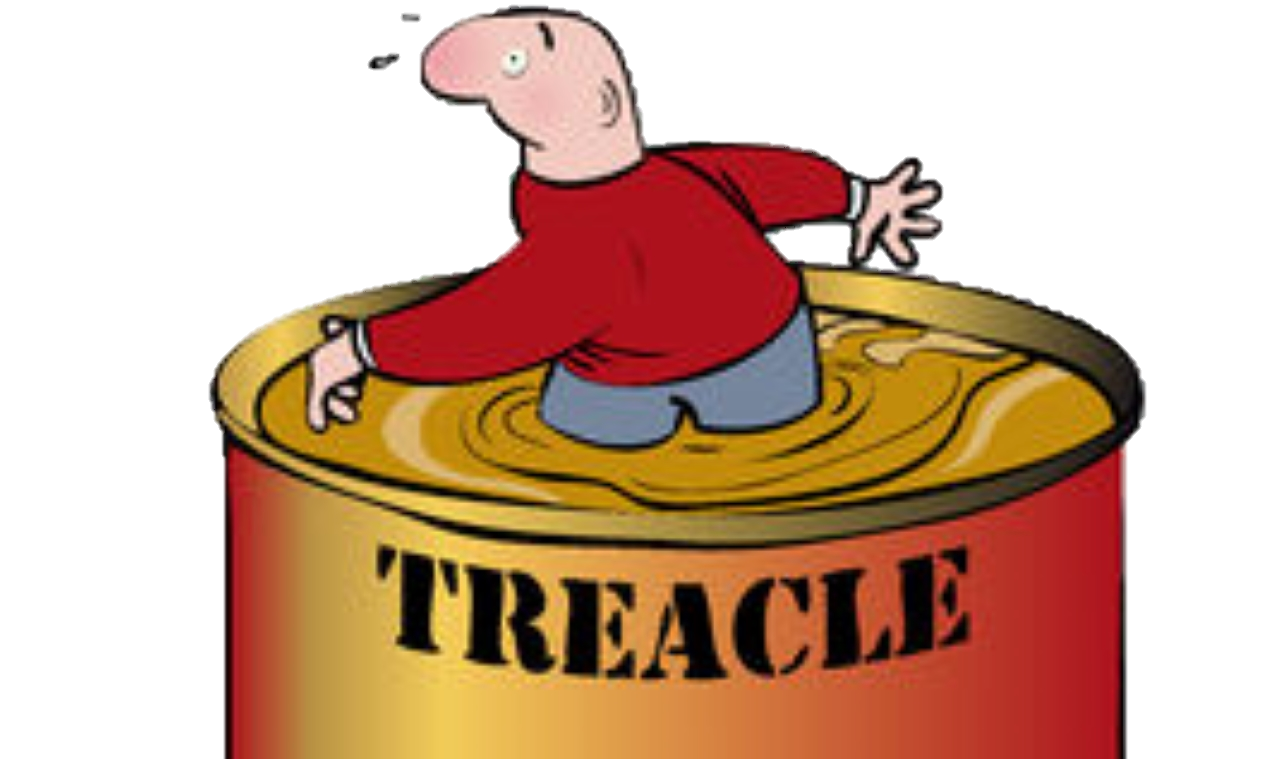 Walking through treacle
2. Explain where you’re coming from
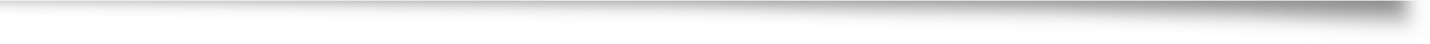 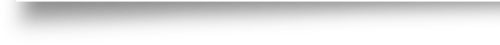 2 Corinthians 1:12-20
What do people see when they look at you?
How do you conduct yourself when people are against you?
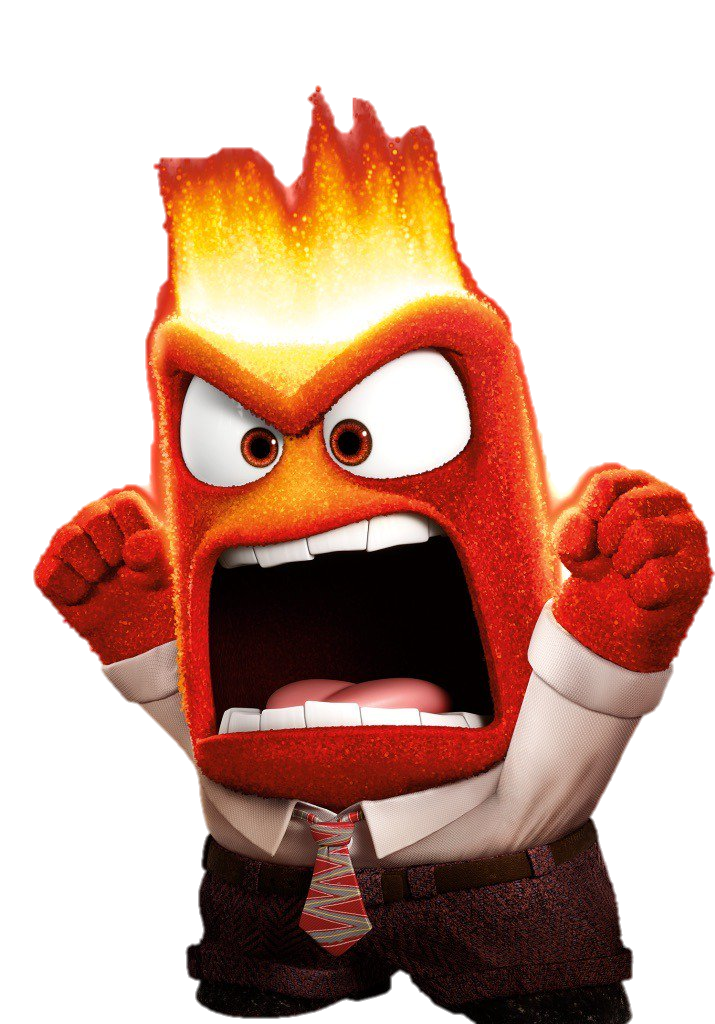 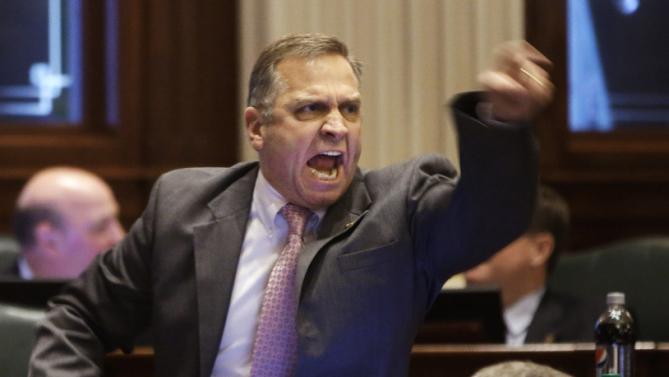 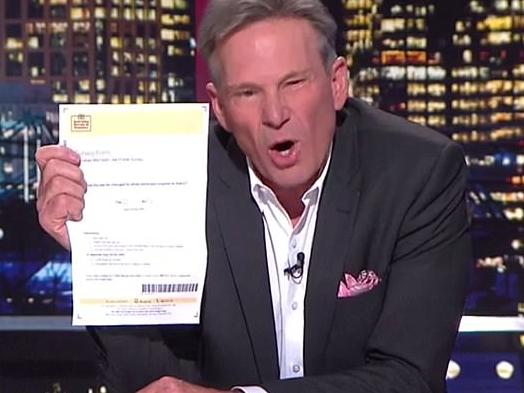 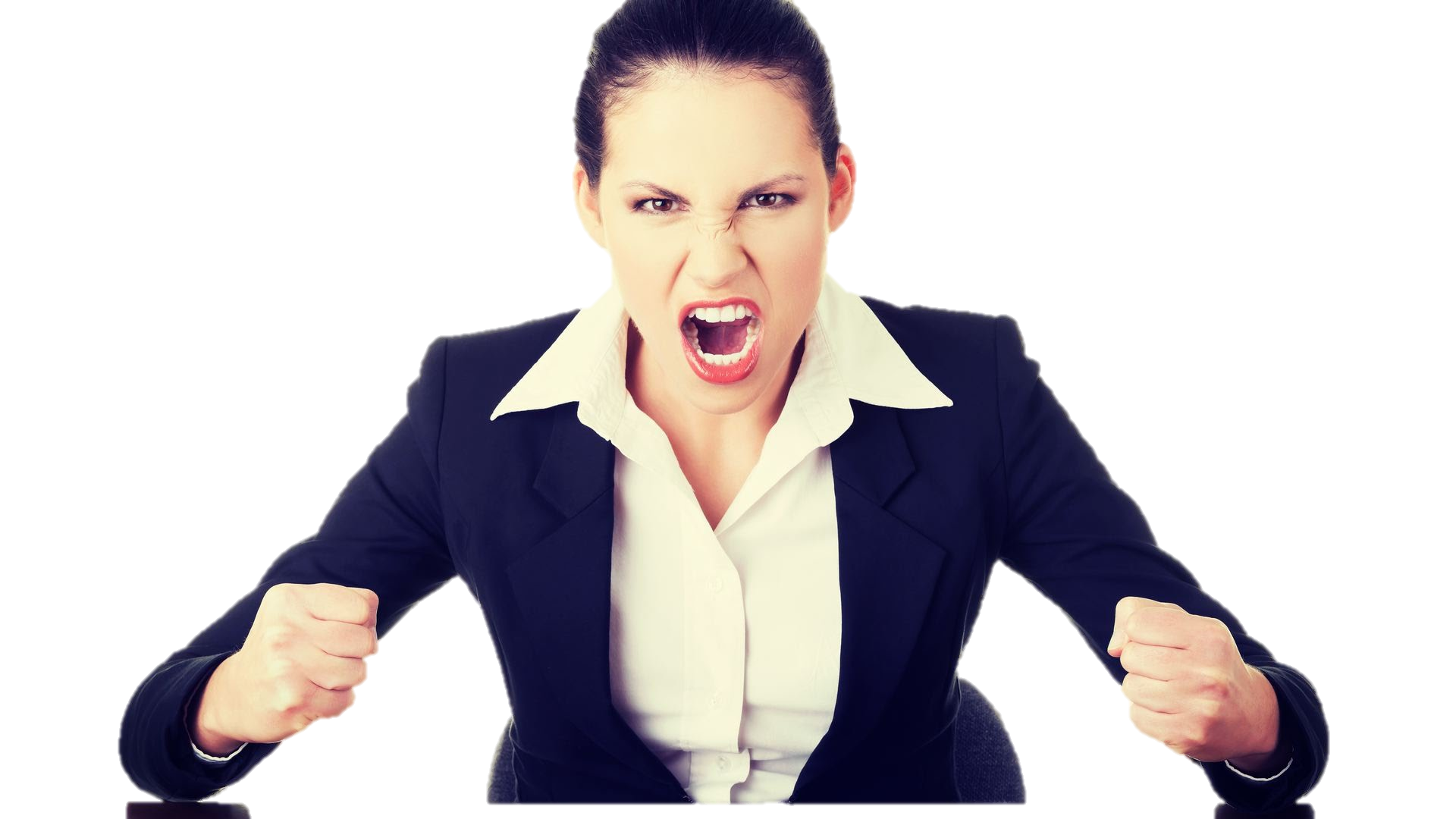 You can only control you
Conduct yourself with integrity
Be true to your beliefs and your word
It’s not innate, it’s learned and practiced
Conduct yourself with Godly sincerity
Be open and honest before God and people
The absence of pretence, deceit or hypocrisy
Explain where you’re coming from
Without emotion!
Apologising to your children when you have erred
Highlighting the achievements of those under you and downplaying your own
Not name-calling your partner
Driving non-aggressively
Apologising for tardiness
Giving people the benefit of the doubt
Volunteering
God leads and guides His people
But it’s not easy or simple
Paul knew the scriptures and the importance of sticking to God’s word
Circumstances change things
Those who didn’t like Paul used it as ammunition against him
God does not vacillate
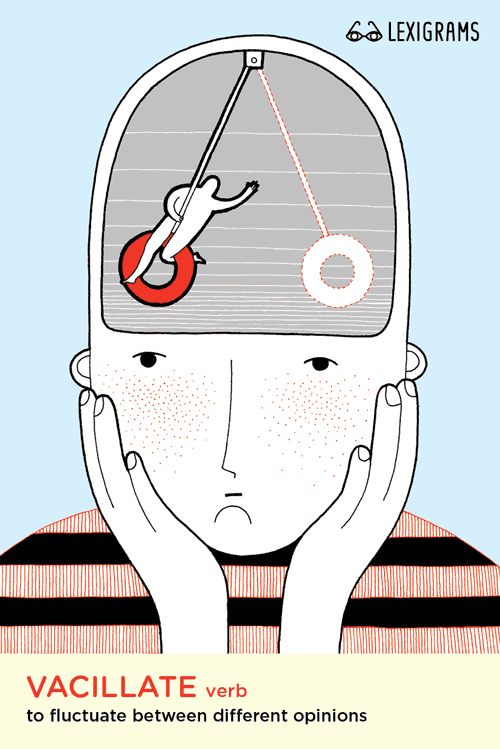 When He says ‘Yes’ to accepting us in Christ it’s not ‘until we mess up’
He makes us stand in faith
He set His seal upon us
He put His Spirit in us
God is for us
He seals us with His Spirit
The guarantee for what is to come
A welcome in heaven and eternal life with Him in Christ
It doesn’t depend on how much we mess up
Although He would prefer it if we didn’t